Lecture 21
Handling Files
In particular, uploading files.
Overall Workflow
User Uploads File
Do necessary data validation
Check file type, size, etc.
Move temp file to permanent location.
Two step process provide a level of protection. 
Record the transaction in a database
Accurate record of site accessible files.
CSU CT 310  Web Development ©Ross Beveridge & Jaime Ruiz
3/11/2019
Slide 2
Setting Up the Form
Set Form Encode Type
<form method='post’ enctype='multipart/form-data'>
Create form element
<input type='file' name='filename' size='10'>
CSU CT 310  Web Development ©Ross Beveridge & Jaime Ruiz
3/11/2019
Slide 3
$_FILES Array
How file information is passed back to PHP on the Server.
Array element                              
$_FILES['file']['name'] 
$_FILES['file']['type'] 
$_FILES['file']['size'] 
$_FILES['file']['tmp_name'] 
$_FILES['file']['error']
… The name of the uploaded file (e.g., smiley.jpg)
… The content type of the file (e.g., image/jpeg – More Next)
… The file’s size in bytes
… The name of the temporary file stored on the server
… The error code resulting from the file upload
CSU CT 310  Web Development ©Ross Beveridge & Jaime Ruiz
3/11/2019
Slide 4
Common Media Types
CSU CT 310  Web Development ©Ross Beveridge & Jaime Ruiz
3/11/2019
Slide 5
Types of Validation
File Type
Make sure appropriate type
Make sure file extension matches type
File Size
Check size of file
PHP has a maximum size which is set in php.ini
CSU CT 310  Web Development ©Ross Beveridge & Jaime Ruiz
3/11/2019
Slide 6
Saving
Often files are saved to the local disk
move_uploaded_file()
Also possible to save to DB. However, in practice isn’t used very much.
However, we often save a record in the DB referencing the file (see example)
CSU CT 310  Web Development ©Ross Beveridge & Jaime Ruiz
3/11/2019
Slide 7
Extended Example Intro
We will demonstrate key features with an extended example: lec21.zip
Note, it will not allow uploads on the CS Server – think about security.
You will download to your own site and experiment.
And then disable if on a public server!
CSU CT 310  Web Development ©Ross Beveridge & Jaime Ruiz
3/11/2019
Slide 8
Extended Example Page
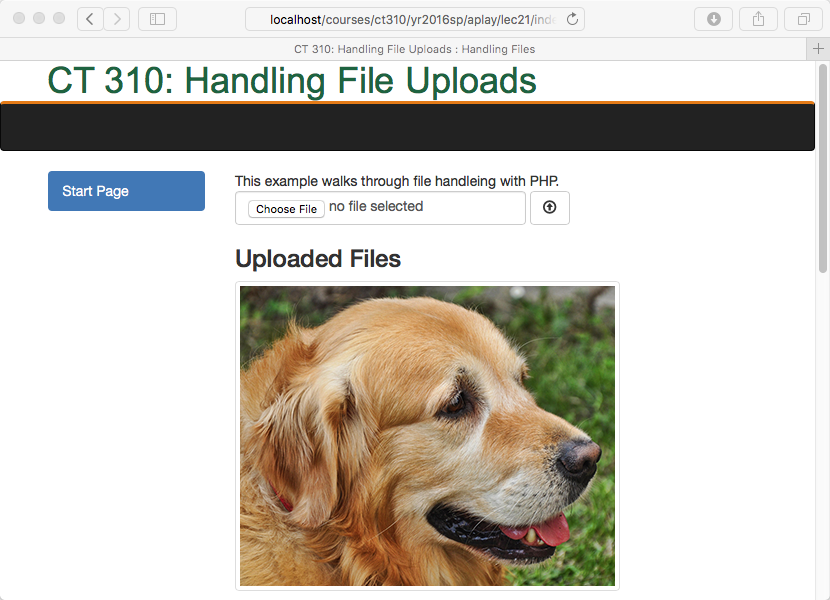 CSU CT 310  Web Development ©Ross Beveridge & Jaime Ruiz
3/11/2019
Slide 9
Extended Example Roadmap
Similar overall structure as before.
CSU CT 310  Web Development ©Ross Beveridge & Jaime Ruiz
3/11/2019
Slide 10